Matthew 19:3–4
3And Pharisees came up to him and tested him by asking, "Is it lawful to divorce one's wife for any cause?"  4He answered, "Have you not read that he who created them from the beginning made them male and female
Matthew 19:5–6
5and said, 'Therefore a man shall leave his father and his mother and hold fast to his wife, and the two shall become one flesh'?  6So they are no longer two but one flesh. What therefore God has joined together, let not man separate."
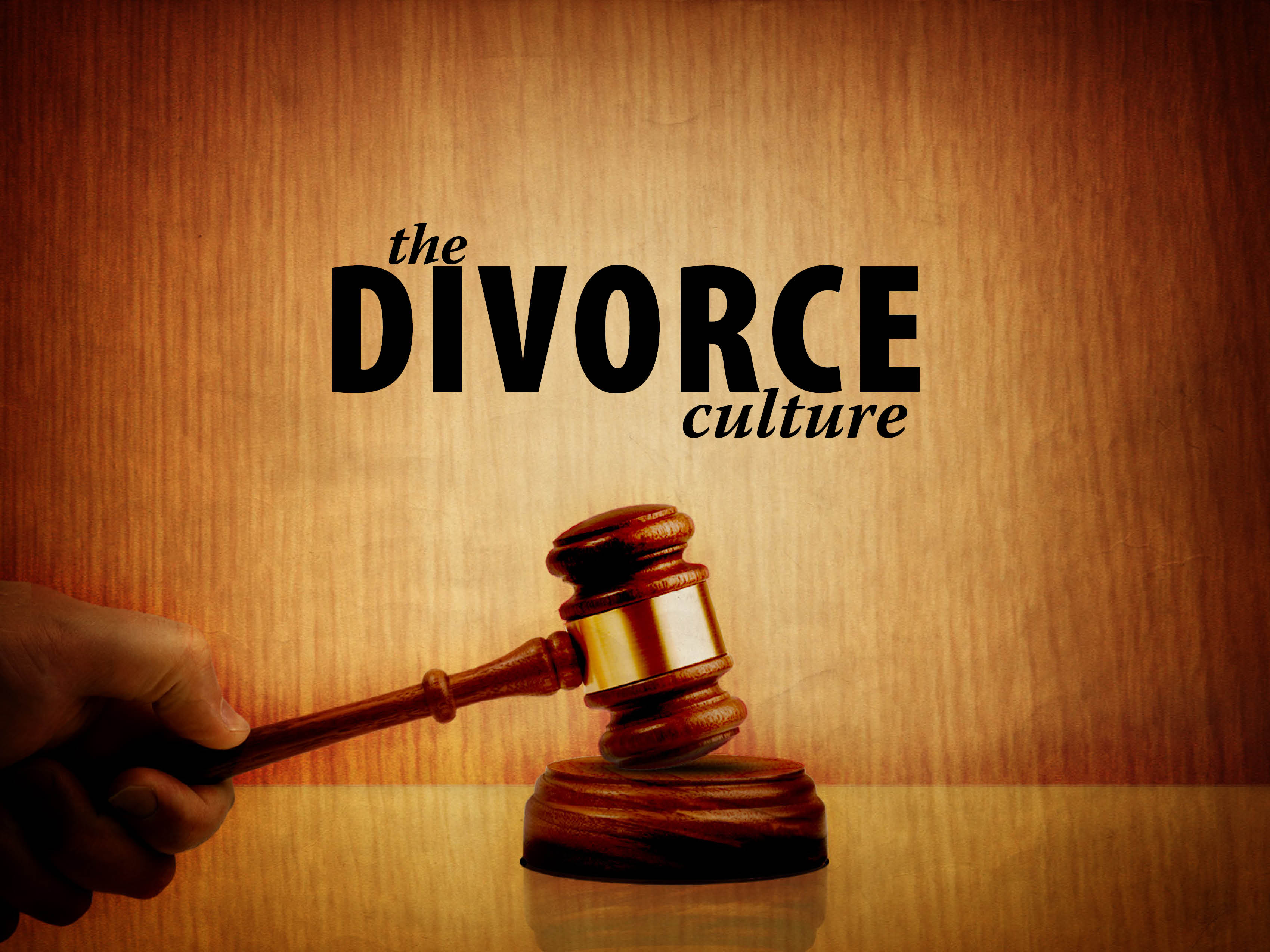 We live in a “Divorce Culture.”
Tennessee and Arkansas are tied for the sixth highest divorce rate in the country.
“I always thought she would grow up, meet a guy, get married, have kids, then get a divorce and live happily ever after.” —Cher
We live in a “Divorce Culture.”
Deuteronomy 24:1–4
Matthew 5:31–32
God hates divorce.
The home should be the foundation of morality and righteousness.
Ephesians 6:4; Proverbs 22:6; Ephesians 5:22–27	
Marriage is permanent (Genesis 2:24–25).
Matthew 19:1–9
Living in a divorce culture…
The divorce culture promotes falseness.
The divorce culture promotes laziness. 
The divorce culture promotes selfishness.